MICE Spectrometer Solenoid Repair
MICE SS Magnet Review, October 26, 2015              Alan Bross
1
MICE Spectrometer Solenoids
These magnets have had a long history and I will make NO attempt to review it in any detail here.
Steve and Soren will fill in some of the details
Both magnets met the full specification at the vendor and were fully mapped.
Cryogenic operation was very good.  Both magnets had significant cooling headroom (SS2 more than SS1)
SS2 (in upstream position of the beam line – SSU) has reached full operating current at RAL, but full training (soak, solenoid mode) has not been completed.
SS1 (in downstream position – SSD) had a lead failure during training.
What is the optimal path forward?
MICE SS Magnet Review, October 26, 2015              Alan Bross
2
Reminder: Basic design
5 2-stage CCs
1 single-stage CC
5 Coils
Max current ~300A
High inductance 10-40H
M1
M2
E1
C
E2
MICE SS Magnet Review, October 26, 2015              Alan Bross
3
Power system
MICE SS Magnet Review, October 26, 2015              Alan Bross
4
Power delivery system
2 Vacuum feedthroughs bring power into vacuum space
One for ECE, one for M1 and M2
Copper leads to HTS
IL/A = 3.6 X 106 A/m
HTS:
HTS-110 500A (M1, M2, C) and 250A E1 and E2
LTS:
Vacuum feedthrough: Proprietary Wang design based on SSC superconductor
Inside He space: Cu stabilized conductor
MICE SS Magnet Review, October 26, 2015              Alan Bross
5
Training SSD
SSD has been a bit problematic at RAL
Some vacuum issues
Lost voltage tap on LTS lead of M2 coil
In the training run of September 13th, 2015 all was going very well.  
Implementation of additional QP for the M2 lead had not yet been done, so a decision was made to ramp only M1 and ECE
A quench occurred at ~ 260A in ECE (much higher than expected, next slide).
QP system performed as expected, nothing outwardly unusual except for the large current.
MICE SS Magnet Review, October 26, 2015              Alan Bross
6
Training history
MICE SS Magnet Review, October 26, 2015              Alan Bross
7
Lead failure
However, upon entering the hall the odor of burnt FR4/G10 was extremely strong.  Strongest at He relief valve
After a great deal of analysis, it has now been determined that (see diagram on next slide):
One leg of M1 dead short to ground.  This is LTSA lead.
LTSB lead not connected to coil (open), but connected to LTSA with ~ 2.4KOhm resistance.
M2 coil OK.
No damage seen anywhere else.
However, M2 coil has 1.3 KOhm resistance to M1 (& ground)
AC measurements show that QP on M1 not active indicating a break in the internal QP circuit.  Most likely point is indicated in the figure on the next slide (x next to diodes) because there is another short to ground on this leg of the circuit.
All other coils OK (including their QP circuit).
MICE SS Magnet Review, October 26, 2015              Alan Bross
8
M1 circuit after fault
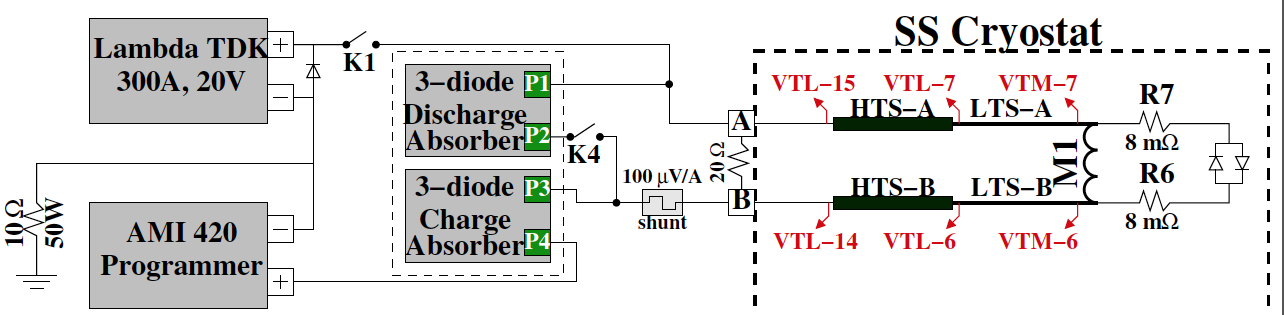 Diagram of the M1 circuit. Resistance (four wire and two wire) 
measurements revealed: 
i) Lead A has hard short to ground, 
ii) LTSB is shorted to LTSA through 2.4 kOhms and LTSB is not connected 
to the M1 coil on the Lead B side.
MICE SS Magnet Review, October 26, 2015              Alan Bross
9
QP data – M1
MICE SS Magnet Review, October 26, 2015              Alan Bross
10
QP data – M1Expanded V scale
MICE SS Magnet Review, October 26, 2015              Alan Bross
11
QP data – M1Expanded V scale II
MICE SS Magnet Review, October 26, 2015              Alan Bross
12
Analysis
Quench initiated on ECE and initially proceeded normally
There is no evidence that any LTS leads were involved initially
At ~ 20 sec, the internal QP for coil M1 failed
The voltage on the coil increased rapidly and, it appears that an arc at the LTS power feed through (from vacuum to LHe volume) occurred which burned out the lead and effected M2 (the power leads for M1 and M2 utilize the same 4 pin feed through).
What caused the QP failure?
MICE SS Magnet Review, October 26, 2015              Alan Bross
13
Internal QPOriginal Wang configuration
MICE SS Magnet Review, October 26, 2015              Alan Bross
14
We have add previous issues
MICE SS Magnet Review, October 26, 2015              Alan Bross
15
MICE SS Magnet Review, October 26, 2015              Alan Bross
16
LBNL re-designPicture of final configuration for SS2/SSU
Conductively cooled resistors
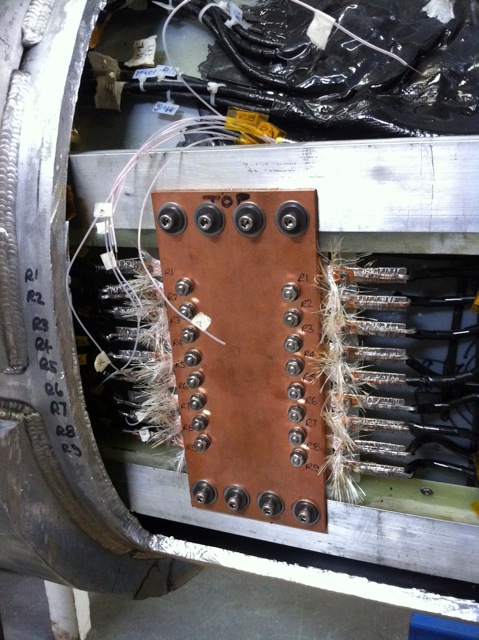 Quench protection circuitry
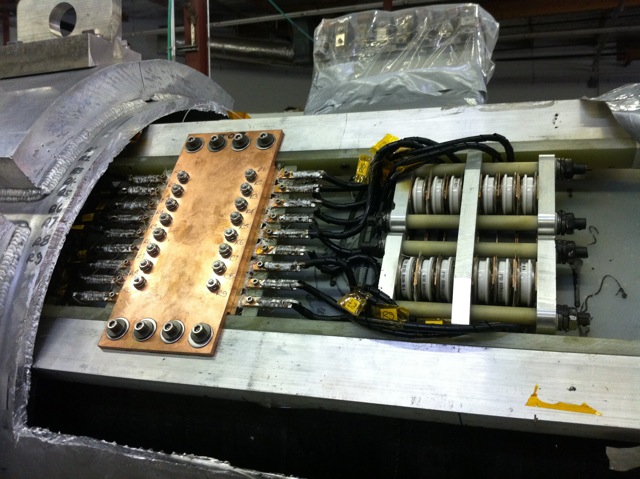 MICE SS Magnet Review, October 26, 2015              Alan Bross
17
SS1/SSD
This is a photo of the QP pack for SSD/SS1.  What  is not known at this time is
exactly how the terminations were made.  Did Wang follow the procedures used on SSU/SS1?
MICE SS Magnet Review, October 26, 2015              Alan Bross
18
Normal Quench
These are data from a normal quench
All coils ramping together to their design current
NOTE: In this case, the quench occurred as the currents were ramping down
ECE initiated the quench (QP system detected and sent trigger to open contactors)
M2 followed, then M1
As predicted.
MICE SS Magnet Review, October 26, 2015              Alan Bross
19
Quench delayM1 & M2
MICE SS Magnet Review, October 26, 2015              Alan Bross
20
Quench propagation analysis without M2 powered
Case I
Case II
Compared the results with (case I)and without (case II) M2 powered.
Quenches were initiated in E2 in both cases.
The quench current in case I is 265A in all coils.
In case II, the quench currents in ECE and M1 are 260A and 250A, respectively.
Quench delay
Time to Q for M1 increased by ~ 2X
However, overall scale in simulation does not agree with data
There is a qualitative understanding
LHe & gas not modeled exactly
The thermal properties of the mandrel + insulation between coils and the bobbin are not precisely known
The starting location of the quench will affect the heat propagation from the hot spot to the mandrel, this will cause time difference. The model is always set so that the innermost layer initiates the quench.
Given the above, there is qualitative agreement:
The quench delay of M1 increased by ~2X, from 10 seconds to 20+ seconds.
MICE SS Magnet Review, October 26, 2015              Alan Bross
22
Moving Forward
Can obtain lattice to allow MICE Step IV running without SSD M1 coil.  However, limits momentum scan
Harder when RF is added
Impossible?
However, risk that a M2 lead will fail must be considered high at this point
M2 has been powered at low current (5A) and all looked good.
Need guidance on how to proceed
MICE SS Magnet Review, October 26, 2015              Alan Bross
23